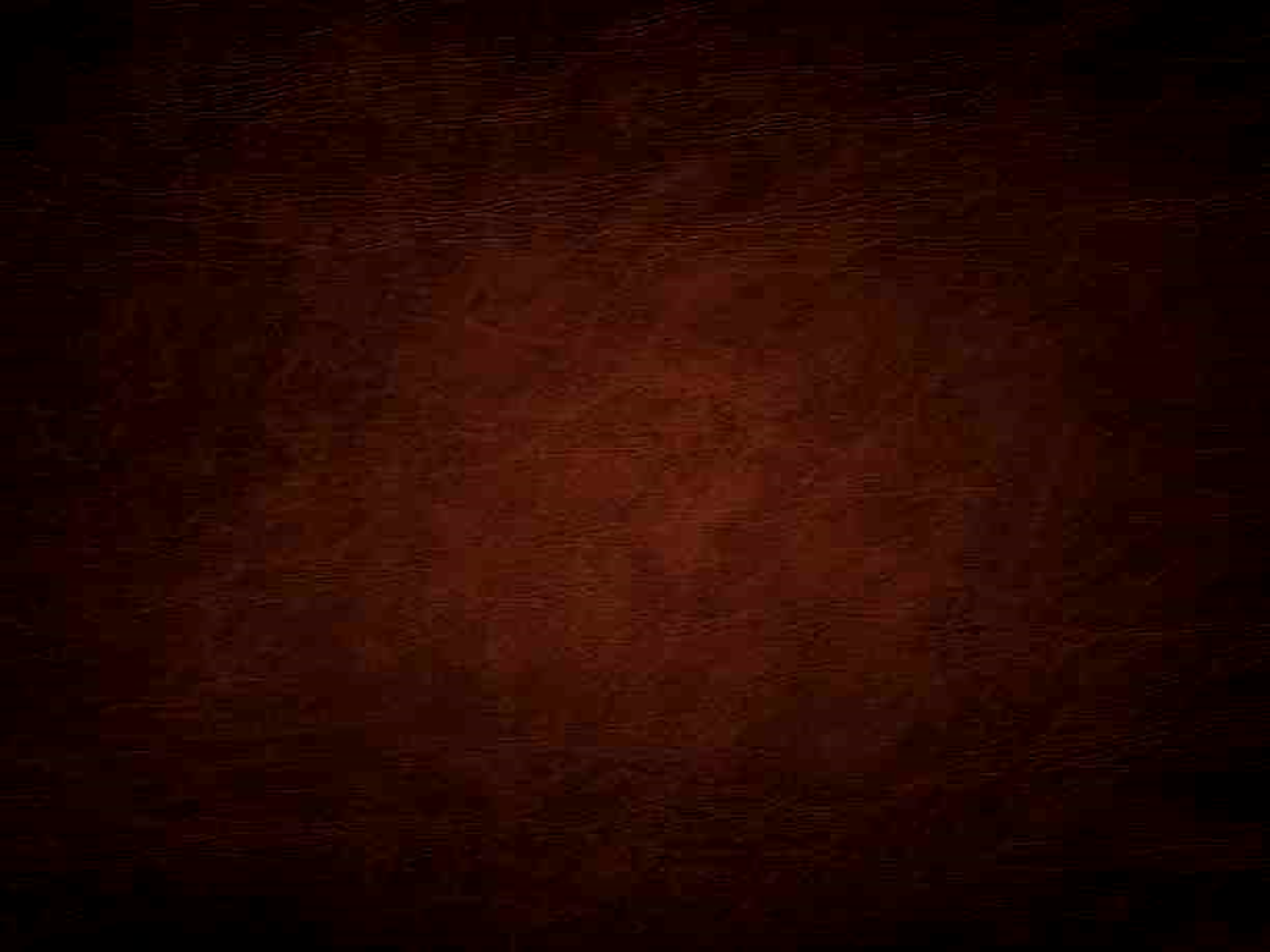 Abounding in the Work of the Lord
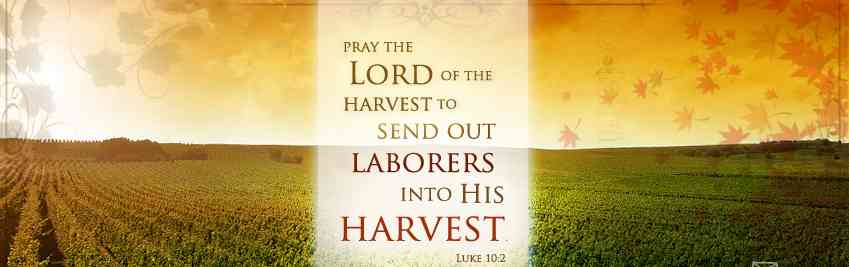 1 Corinthians 15:54-58
The Lord’s work..
56 The sting of death is sin, and the strength of sin is the law. 57 But thanks be to God, who gives us the victory through our Lord Jesus Christ.
58 Therefore, my beloved brethren, be steadfast, immovable, always abounding in the work of the Lord, knowing that your labor is not in vain in the Lord.
The nature of His work..
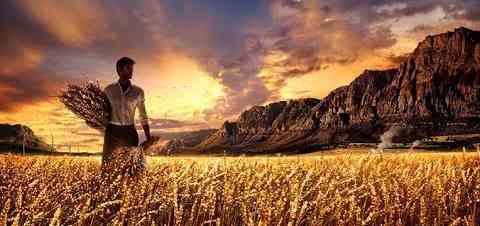 The Gospel (evangelism).. Mark 16:15-16
Building ourselves up (edification).. Eph 4:12
Helping needy saints (benevolence).. 2 Cor 8-9
Being an active member of the body.. Rom 12
Laborers needed..
Matt 9:36-39 But when He saw the multitudes, He was moved with compassion for them, because they were weary and scattered, like sheep having no shepherd. 37 Then He said to His disciples, “The harvest truly is plentiful, but the laborers are few. 38 Therefore pray the Lord of the harvest to send out laborers into His harvest.”
Pray the Lord for help
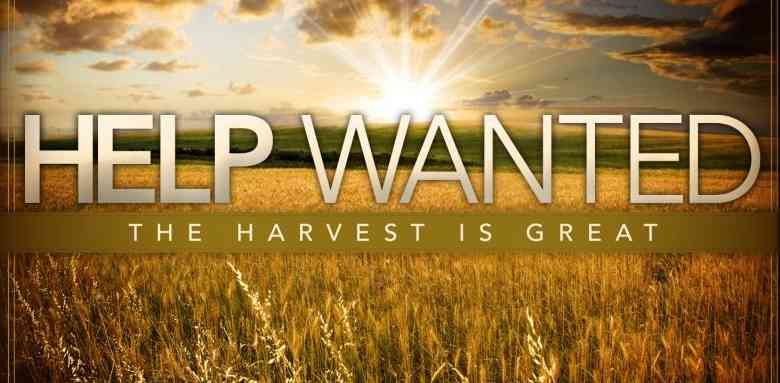 1  Motives for the work..
The final resurrection.. “Therefore..”
Proof of Jesus’ resurrection v 1-12
If there is no resurrection v 14-19
We will receive a new body 35-49
The final judgment.. “your labor is not in vain”
A day of accounting, a day of reward.. Gal 6:9
2  The work is for all..
My beloved brethren.. All Christians
Not elders, deacons only  1 Timothy 3:1-13
Every Christian’s talents  Matt 25:14; Rom 12:4-6
Paul, Timothy, Eunice, Dorcas, Barnabas..
3  The basic requirement..
Conviction .. Be steadfast, unmovable
Firm in faith and commitment.. Heb 10:39
Work of faith, labor of love.. 1 Thess 1:3; James 2
3  The basic requirement..
Conviction .. Be steadfast, unmovable
Hindered by lack of knowledge, doubt 1 Cor 8-14	
Firm in faith and commitment.. Heb 10:39
Work of faith, labor of love.. 1 Thess 1:3; James 2
4  Constancy of the work..
Always abounding..
Living for Christ all the time.. Col 4:6;Phil 4:4
Abounding (perisseuo = to excel, over and above)
Willing service.. Matt 20:7-16
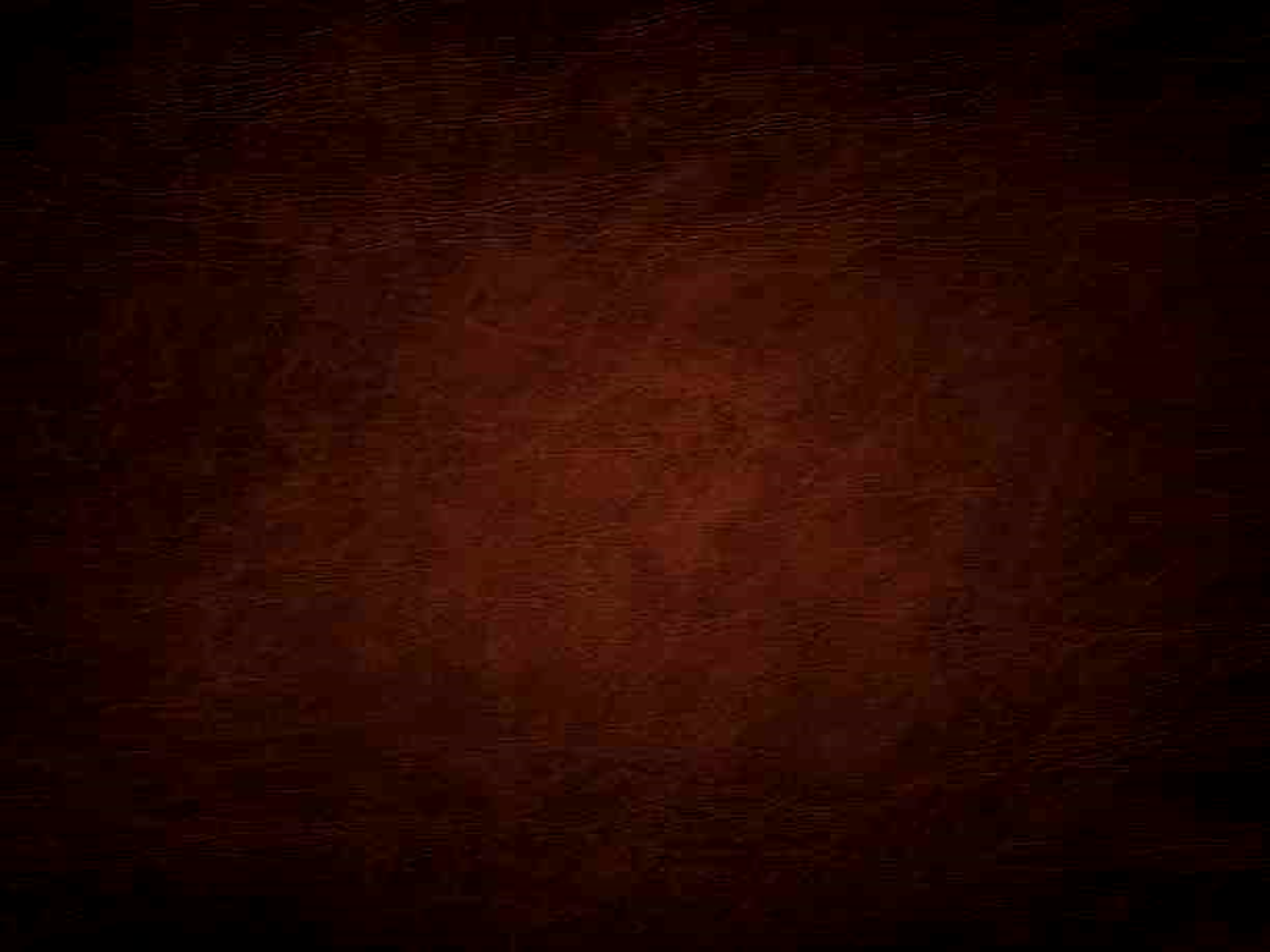 Abounding in the Work of the Lord
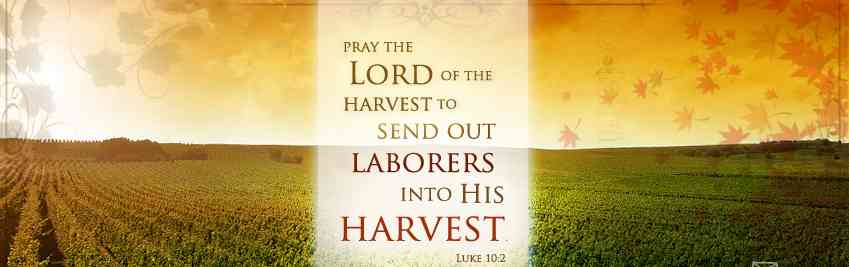 1 Corinthians 15:54-58